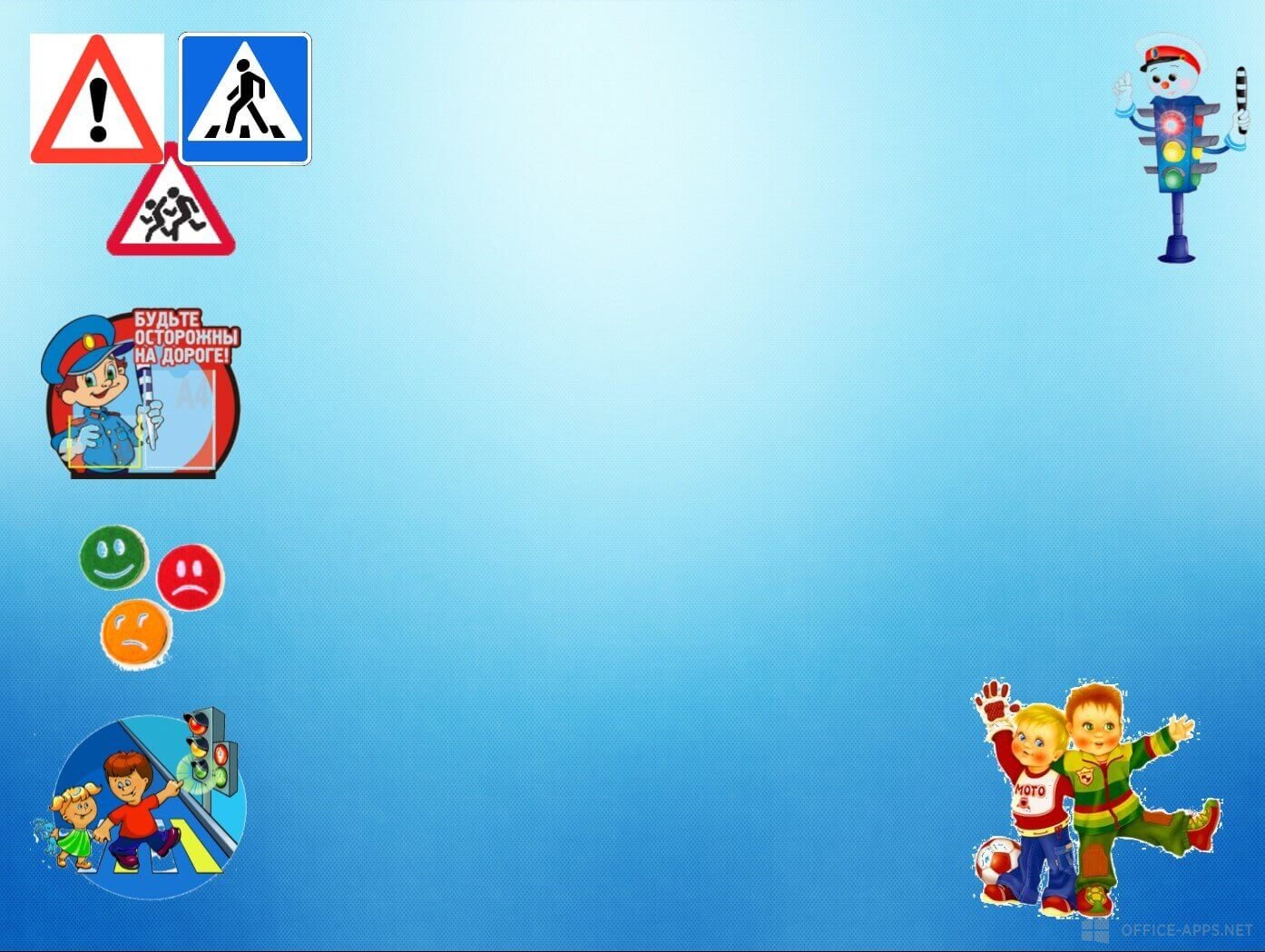 Безопасная дорога
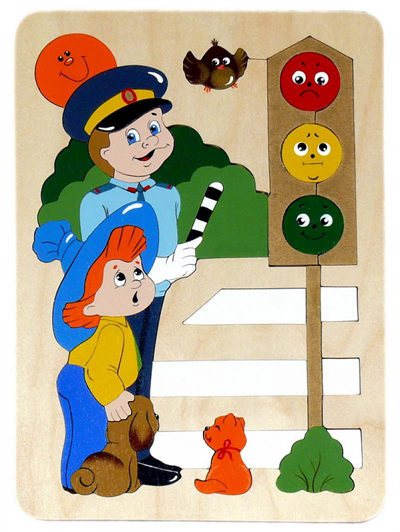 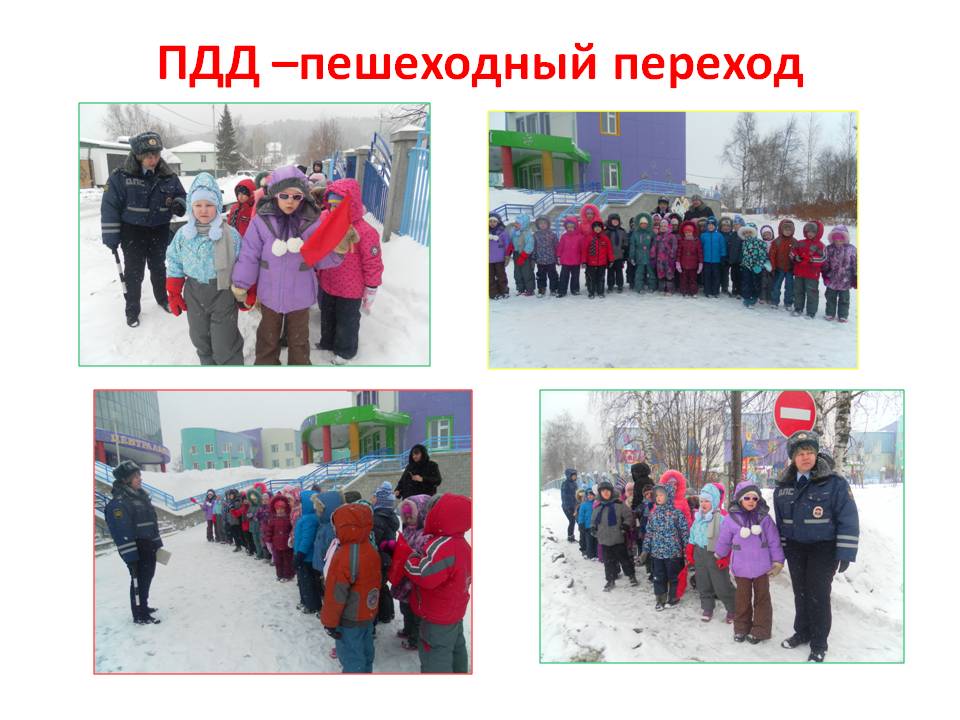 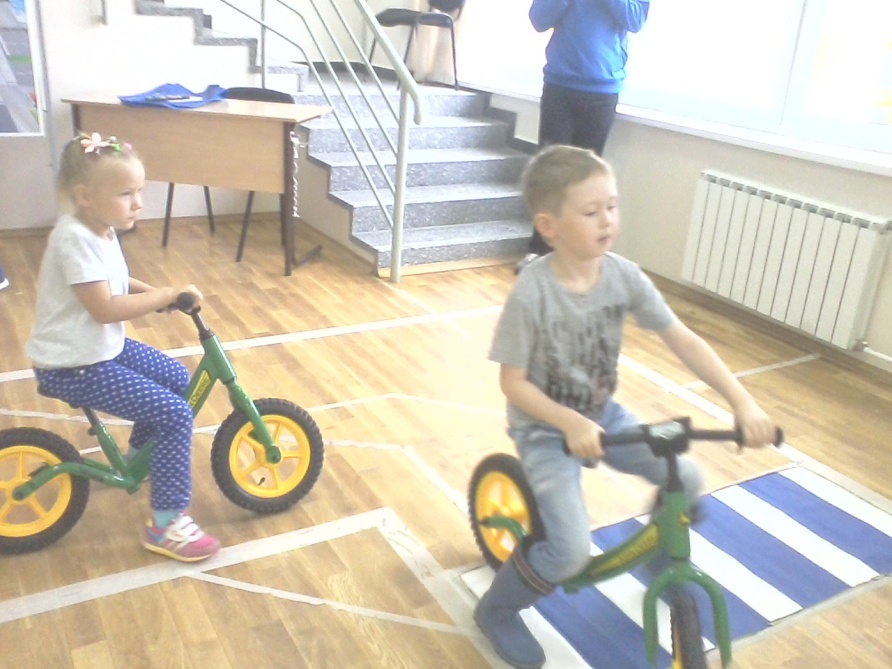 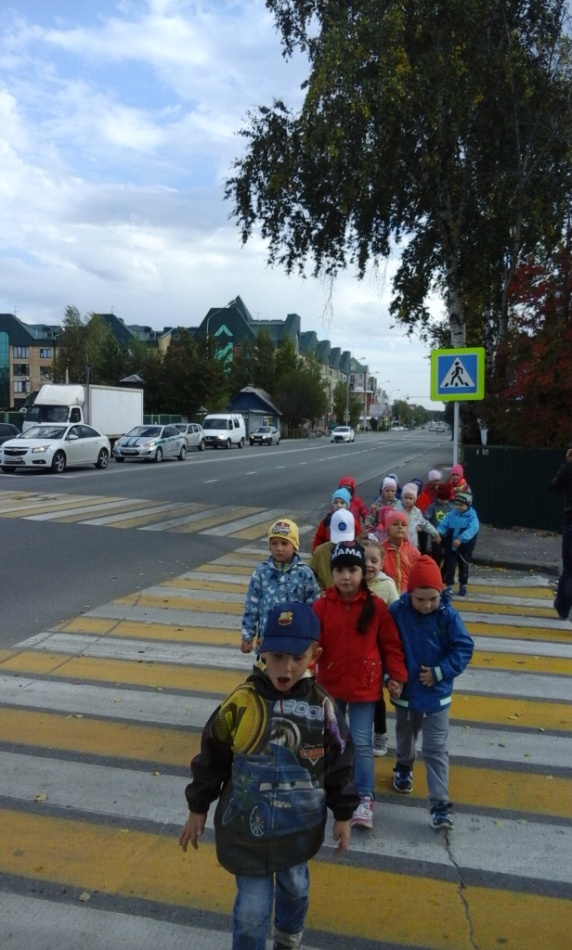 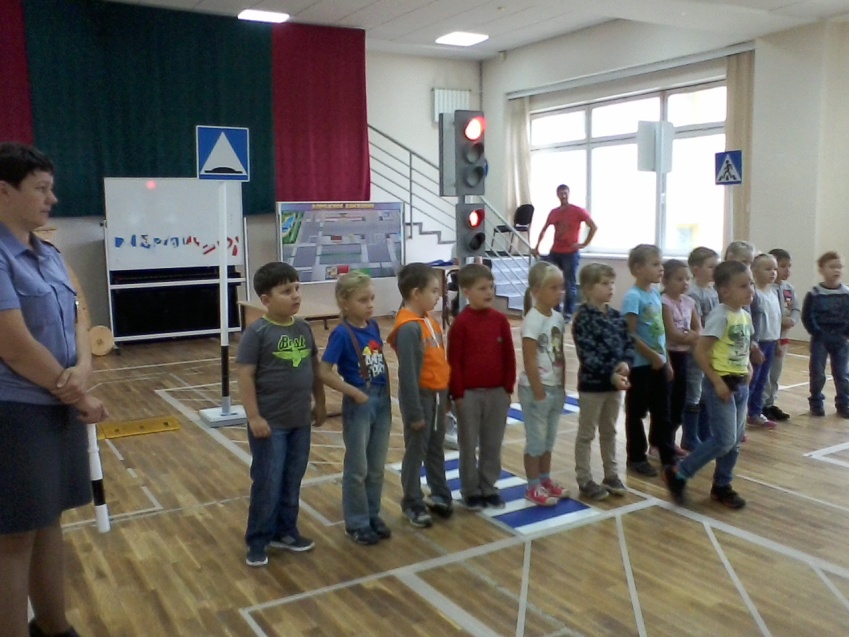 Акция ребёнок в машине
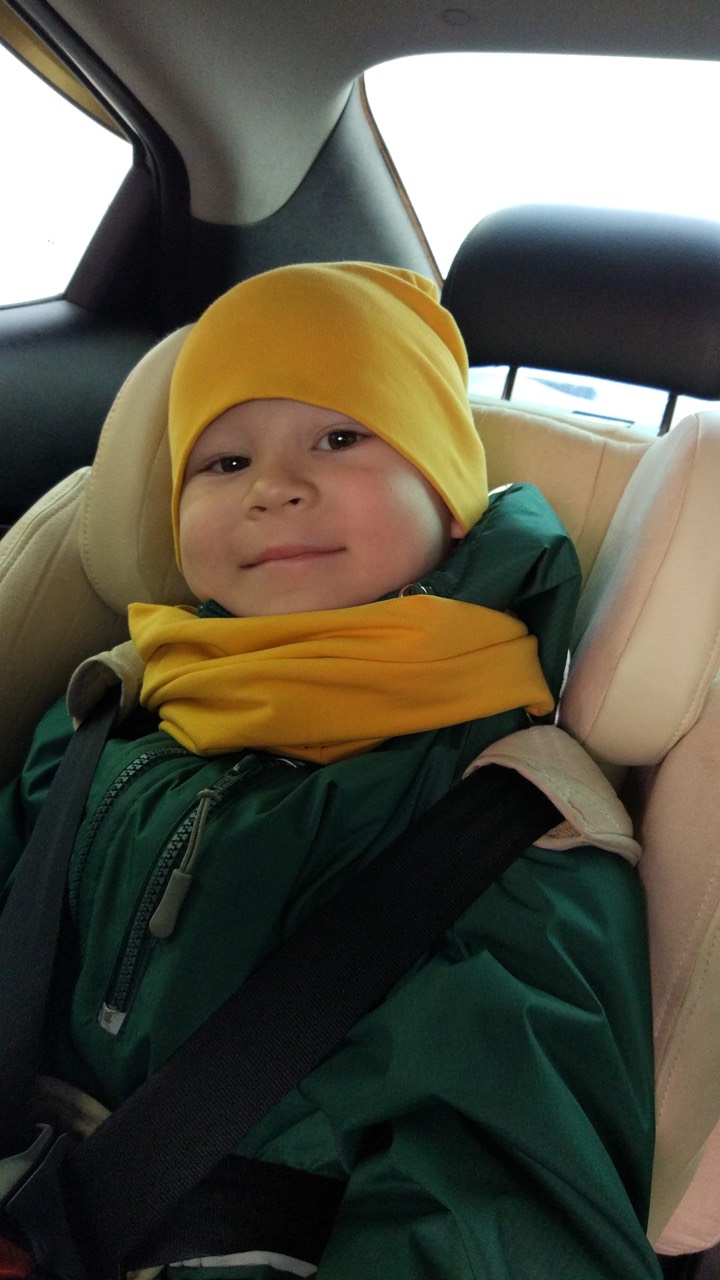 Ребенок в машине
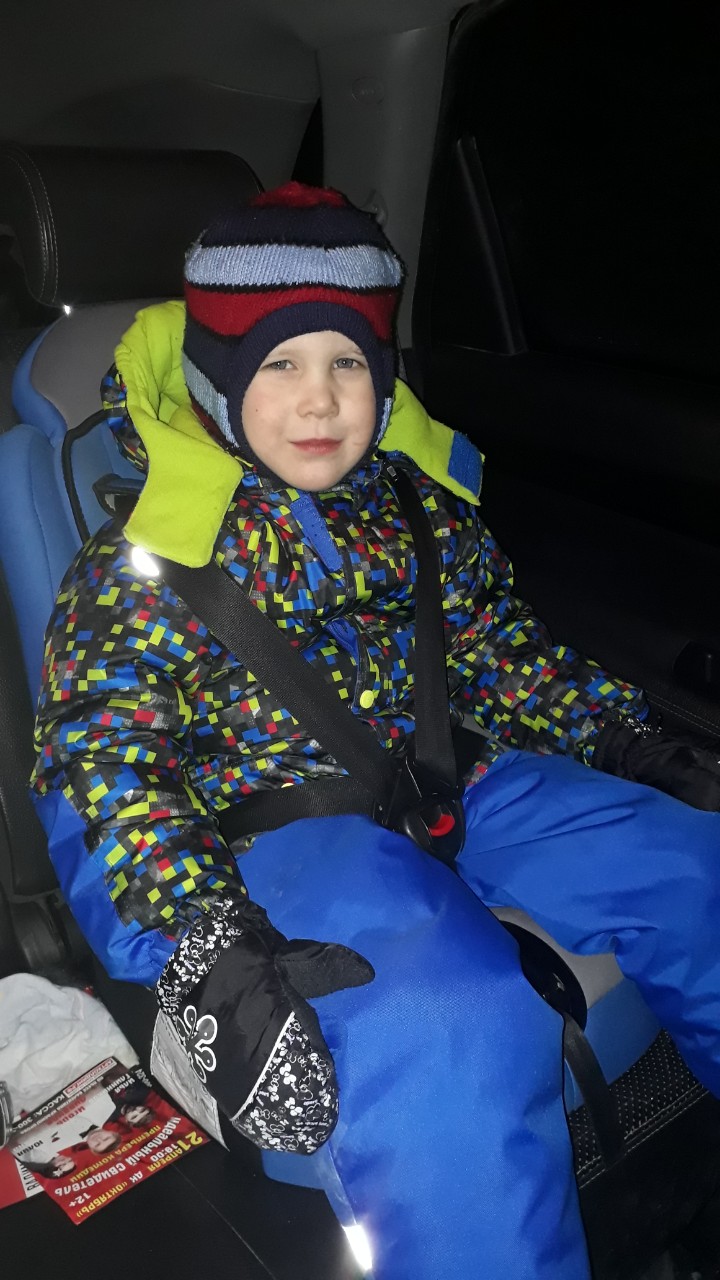 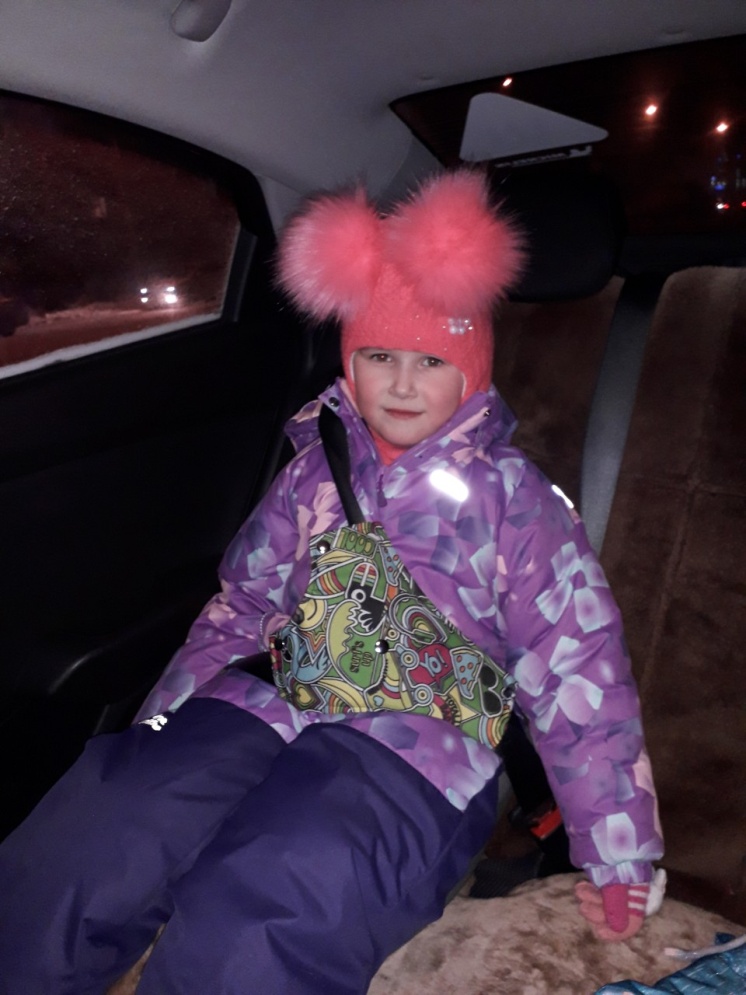